Seuratoimintapäivä
7.10.2017
Shakkiareena
PikaShakki Säännöt (B-liite)
Ehdotus pikashakkisäännöiksi Suomen kilpailukäyttöä varten 
Suomessa pelattavissa pikashakkikilpailuissa käytetään alla olevia FIDE:n pikashakkisääntöjä. 
Pikashakkisääntöjen tulkintoja, ohjeistuksia ja eräitä vain pelolaskentaan menevissä kilpailuissa käytettäviä lisäyksiä käsitellään tarkemmin erillisessä liitteessä.
B.1   Pikashakilla tarkoitetaan peliä, jossa pelaajan on tehtävä kaikki siirtonsa joko kiinteässä ajassa, joka on enintään 10 minuuttia pelaajaa kohti, tai annettu alkuaika + 60 x siirtokohtainen lisäaika on enintään 10 minuuttia.
B.2   Kilpailusääntöjen kohdissa 7 ja 9 mainitut aikarangaistukset ovat kahden minuutin sijasta yksi minuutti.
Säännöt Liite B
PikaShakki Säännöt (B-liite)
B.3.1   Normaalien shakkisääntöjen kilpailusäännöt pätevät, mikäli:
B.3.1.1  yksi tuomari valvoo vain yhtä peliä ja
B.3.1.2  jokaisessa pelissä pitää pöytäkirjaa tuomari tai hänen avustajansa ja, jos mahdollista, pelit kirjataan elektronisesti.
B.3.2 Pelaaja voi milloin tahansa siirtovuorollaan pyytää tuomaria tai toimitsijaa näyttämään hänelle pöytäkirjaa. Tätä voi pyytää pelin aikana korkeintaan viidesti. Lukuisammat pyynnöt tulkitaan vastustajan häiritsemiseksi.
B.4   Muussa tapauksessa noudatetaan nopean shakin sääntöjen kohtia A.2 ja A.4.
A.2   Pelaajien ei tarvitse pitää pöytäkirjaa, mutta he eivät menetä oikeuttaan 	vaatimuksiin, jotka normaalisti perustuvat pöytäkirjaan. Pelaaja voi milloin tahansa 	pyytää tuomaria antamaan hänelle pöytäkirjalomakkeen, jotta hän voi merkitä siirrot.
Säännöt Liite B
PikaShakki Säännöt (B-liite)
A.4.1   Kun kumpikin pelaaja on tehnyt alkuasemasta kymmenen siirtoa,
A.4.1.1   kellojen asetuksia ei voi enää muuttaa, paitsi jos asetukset vaikuttaisivat 	kilpailun aikatauluun haitallisesti
A.4.1.2   vaatimusta nappuloiden virheellisen alkuaseman tai laudan virheellisen 	alkuasennon korjaamiseksi ei voida tehdä. Jos kuningas on alkuasemassa väärässä 	ruudussa, linnoitus ei ole mahdollinen. Jos torni on alkuasemassa väärässä 	ruudussa, sen avulla ei voi linnoittautua.
A.4.2   Jos tuomari huomaa, että laiton siirto on loppuun suoritettu, hänen tulee 	tuomita peli pelaajan häviöksi, jos vastapelaaja ei ole tehnyt seuraavaa siirtoaan. Jos 	tuomari ei puutu asiaan, vastapelaajalla on oikeus vaatia voittoa, jos hän ei ole tehnyt 	seuraavaa siirtoaan. Peli on kuitenkin tasapeli, jos asema on sellainen, että 	vastapelaaja ei voi tehdä pelaajan kuninkaasta mattia millään laillisella siirtosarjalla. 	Jos vastapelaaja ei esitä vaatimusta eikä tuomari puutu asiaan, sääntöjen vastainen 	siirto jää voimaan ja peli jatkuu. Kun vastapelaaja on tehnyt seuraavan siirtonsa, 	sääntöjen vastaista siirtoa ei ole mahdollista korjata, elleivät pelaajat tästä keskenään 	sovi ilman tuomarin puuttumista asiaan.
Säännöt Liite B
PikaShakki Säännöt (B-liite)
A.4.3   Vaatiakseen voittoa ajalla vaatija voi pysäyttää shakkikellon ja kutsua 	tuomarin paikalle. Jotta vaatimus voidaan hyväksyä, on vaatijan merkkilipun oltava 	ylhäällä sen jälkeen, kun shakkikello on pysäytetty. Peli on kuitenkin tasapeli, jos 	asema on sellainen, että vaatija ei voi tehdä vastapelaajan kuninkaasta mattia 	millään laillisella siirtosarjalla. 
A.4.4   Jos tuomari huomaa molempien kuninkaiden olevan shakissa tai sotilaan 	olevan kauimmaisella rivillä alkuasemastaan, hän odottaa, kunnes seuraava siirto on 	tehty. Jos laiton asema on tämän jälkeen edelleen laudalla, hän tuomitsee pelin 	tasapeliksi. 
A.4.5   Myös tuomari voi puuttua peliin, jos hän huomaa kellon merkkilipun 	pudonneen.
B.5   Kilpailun erikoismääräykset määrittävät, käytetäänkö kilpailun kaikissa peleissä sääntöä B.3 vai sääntöä B.4.
PikaShakki Liite
Liite syksyn 2017 pikashakkisääntöehdotukseen: 
Tarkennuksia, tulkintoja ja ohjeistuksia
Seuraavassa on esitelty joitakin pikashakkisääntöjä koskevia tarkennuksia, tulkintoja ja ohjeistuksia. Näitä voidaan käyttää lähinnä sellaisissa kansallisissa kilpailuissa, jotka eivät mene FIDEn vahvuuslukulaskentaan.  
1. Kuninkaan lyöminen on laiton siirto.
2. Myös pikapelissä tuomarin on huomautettava ajanylityksestä sen huomatessaan. 
Kilpailun erikoismääräyksissä voidaan määrätä myös muu käytäntö.
3. Vain pelaajalla, jonka kello käy, on oikeus korjata nappuloiden sijaintia laudalla. 
Tämän säännön rikkomisesta rangaistaan ensin varoituksella ja toisella kerralla pelin häviämisellä. 
Kilpailun erikoismääräyksissä voidaan määrätä myös muu rangaistuskäytäntö.
PikaShakki Liite
4. Jos pelaaja saattaa epäjärjestykseen yhden tai useamman nappulan, hänen on korjattava asema ennalleen omalla ajallaan. Kumpi tahansa pelaaja voi tarvittaessa pysäyttää shakkikellon ja pyytää tuomarin apua. 
Tämän säännön rikkomisesta rangaistaan ensin varoituksella ja toisella kerralla pelin häviämisellä. 
Kilpailun erikoismääräyksissä voidaan määrätä myös muu rangaistuskäytäntö. 

5.  Mikäli molempien pelaajien merkkiliput ovat tippuneet, peli päättyy tasan. 
Kilpailun erikoismääräyksissä voidaan kuitenkin määrätä, että tulos määräytyy digitaalisen shakkikellon osoittaman tapahtumajärjestyksen mukaan (joka on FIDEn käytäntö).
PikaShakki Liite
6. Pelattaessa kiinteällä peliajalla käytetään seuraavaa sääntöä, jossa on sovellettu normaalishakin pikapeliloppuisten pelien ohjeistoa (III.5). 
6.0 Jos siirtovuorossa olevalla pelaajalla on aikaa jäljellä vähemmän kuin 30 sekuntia, hän voi vaatia tasapeliä ennen merkkilippunsa putoamista sen perusteella, että vastustaja ei voi ja/tai ei yritä voittaa peliä "normaalein keinoin". Hänen on kutsuttava tuomari, ja hän voi pysäyttää kellot.
6.1 Jos tuomari toteaa, ettei vastapelaaja yritä voittaa peliä normaalein keinoin tai että peli ei ole voitettavissa normaalein keinoin, hän määrää pelin tasapeliksi. Muussa tapauksessa hän lykkää päätöstään tai hylkää vaatimuksen.
6.2 Jos tuomari lykkää päätöstään, vastapelaajalle voidaan antaa yksi minuuttia lisää aikaa ja 
peli jatkuu, mikäli mahdollista tuomarin valvonnassa. Tuomari tekee päätöksensä myöhemmin pelin kestäessä tai mahdollisimman nopeasti sen jälkeen, kun jompikumpi merkkilippu on pudonnut. Tuomari päättää pelin tasapeliksi, mikäli hän toteaa, että aikansa ylittäneen pelaajan vastapelaaja ei voi voittaa normaalein keinoin tai että hän ei tehnyt riittävää yritystä voittaakseen pelin normaalein keinoin.
Lisäys Fide Arbiters Manual 2017
7.4.3 The arbiter may penalise the player who displaced the pieces.
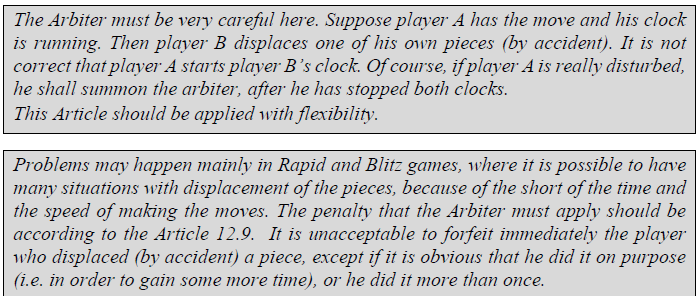